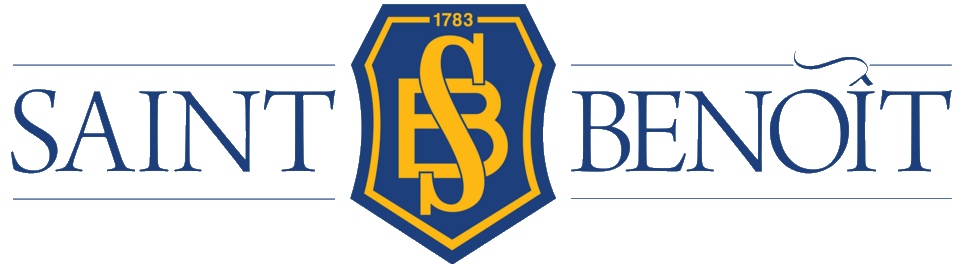 PARİS EĞİTİM GEZİSİ
15 – 19 MAYIS 2018
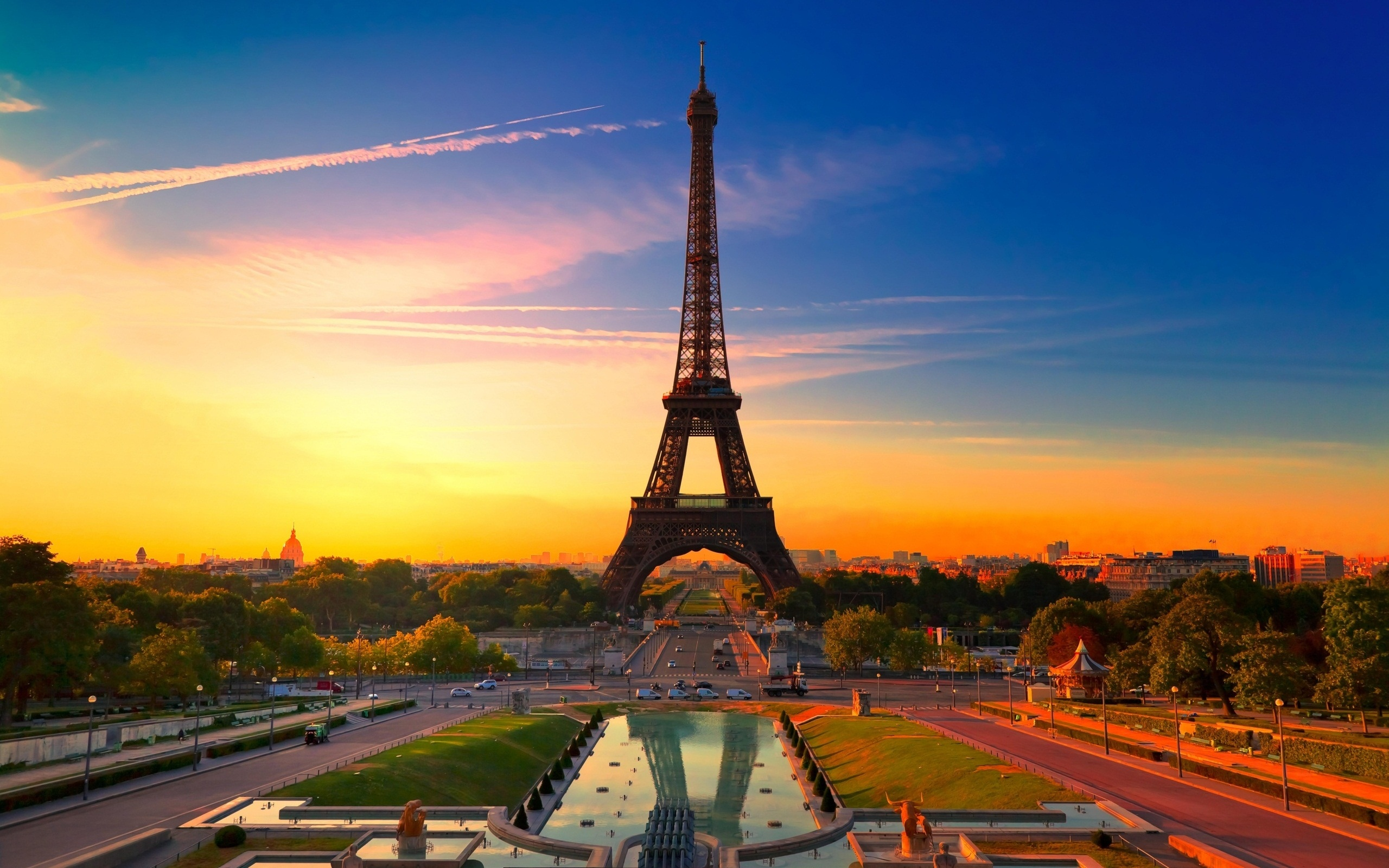 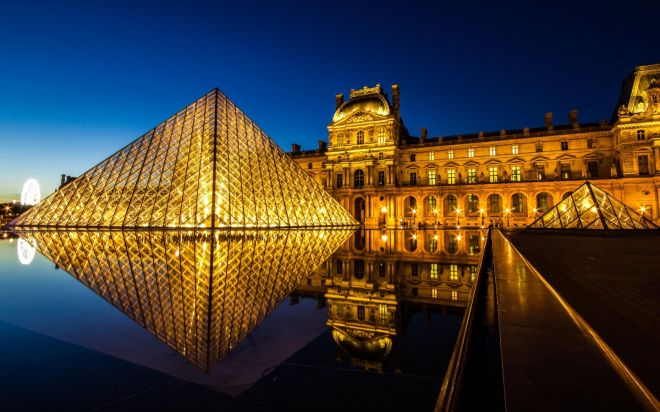 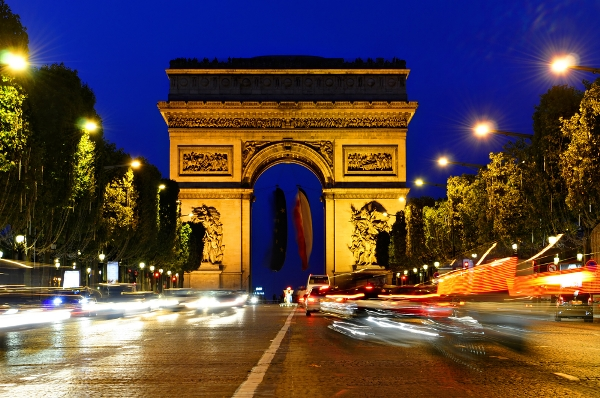 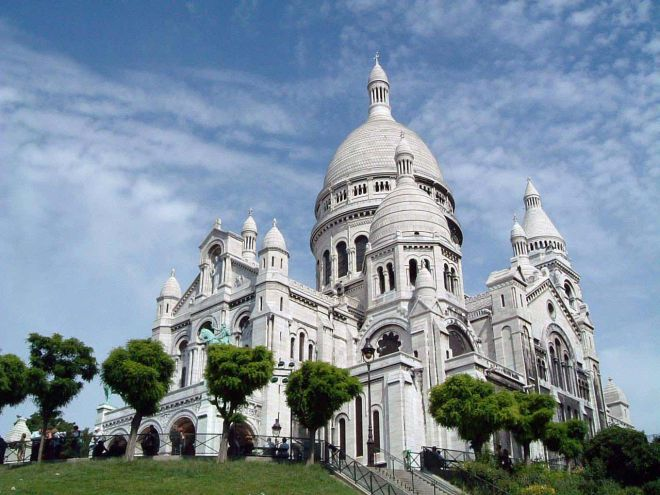 PARİS EĞİTİM GEZİSİGezİmİzİn amaçları
Fransızcayı yerinde deneyimlemek.
Tarihi yapıları, müzeleri ve Paris‘in simgeleri haline gelmiş caddeleri ziyaret ederken ve çeşitli iletişim durumlarında Fransızca günlük sözlü becerilerini geliştirmek.
ParisLilerin günlük yaşamını yerinde ve yakından görerek Fransız medeniyetini ve kültürünü keşfetmek.
Instagram hesabı üzerinden paylaşımlarda bulunmak.
PARİS EĞİTİM GEZİSİUÇUŞ TARİH VE SAATLERİ
GİDİŞ (THY - TK 1823 ) : 15 Mayıs 2018 Salı 
Hareket :	Atatürk Havalİmanı 	Saat : 10.05  Varış       : 	Charles de Gaulle  		Saat : 12.40 (YEREL SAAT İLE)
Buluşma 
06.30 - Dış hatlar Gİdİş Katı THY B Kontuarı önü 
DÖNÜŞ (THY - TK 1826) : 19 Mayıs 2018 Cumartesİ
Hareket : 	Charles de Gaulle 		Saat : 16.25
Varış 	   : 	Atatürk Havalİmanı   	Saat : 20.55 (YEREL SAAT İLE)
PARİS GEZİ PROGRAMIÖĞRENCİLERİMİZE EŞLİK EDECEK ÖĞRETMENLER
PARİS GEZİ PROGRAMIİLETİŞİM
ACİL durumlarda, aşağıdaki numaraLARdan öğretmenlerle    iletişime geçebilirsiniz :
0530 600 17 83
0533 523 24 05
PARİS GEZİ PROGRAMIKONAKLAMA
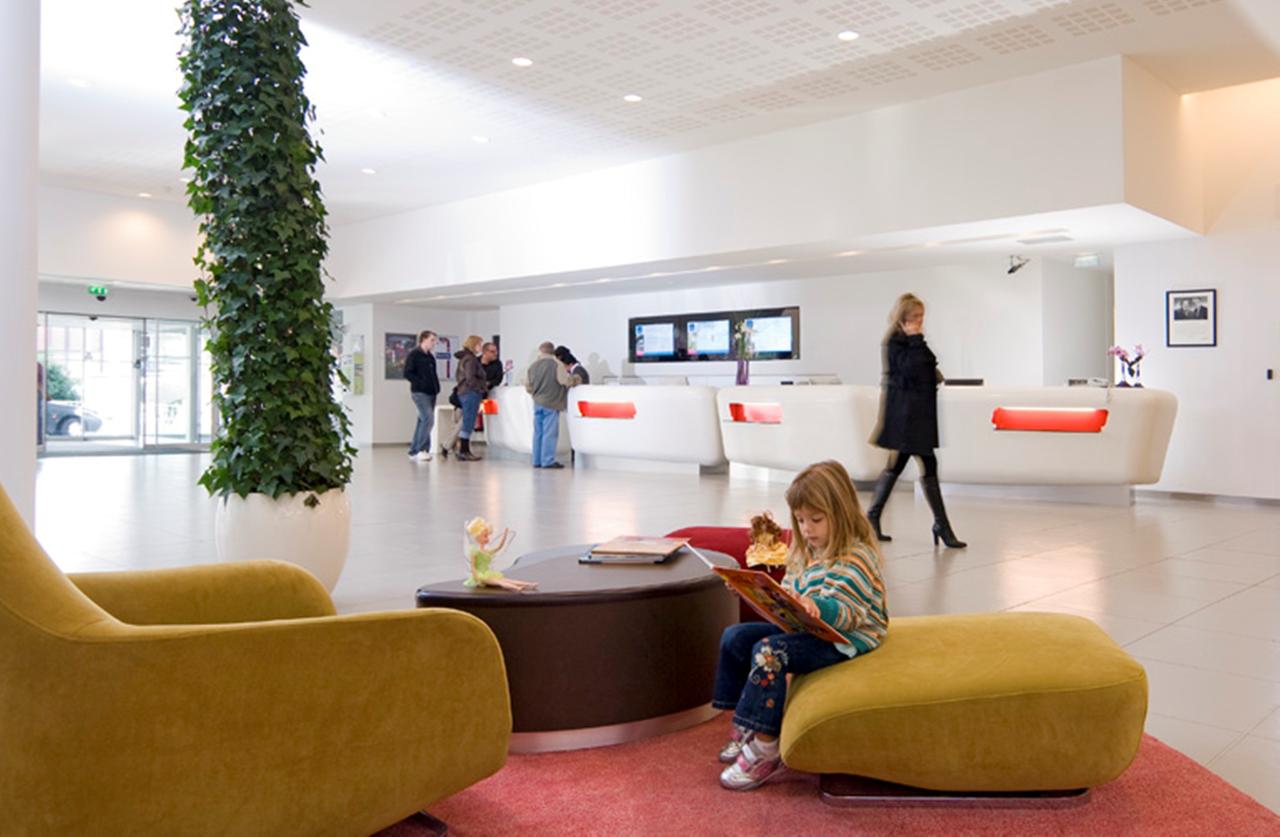 Hotel Novotel Paris Est
1, Avenue de la République
93117 Bagnolet / Paris
Tel: 01 49 93 63 00
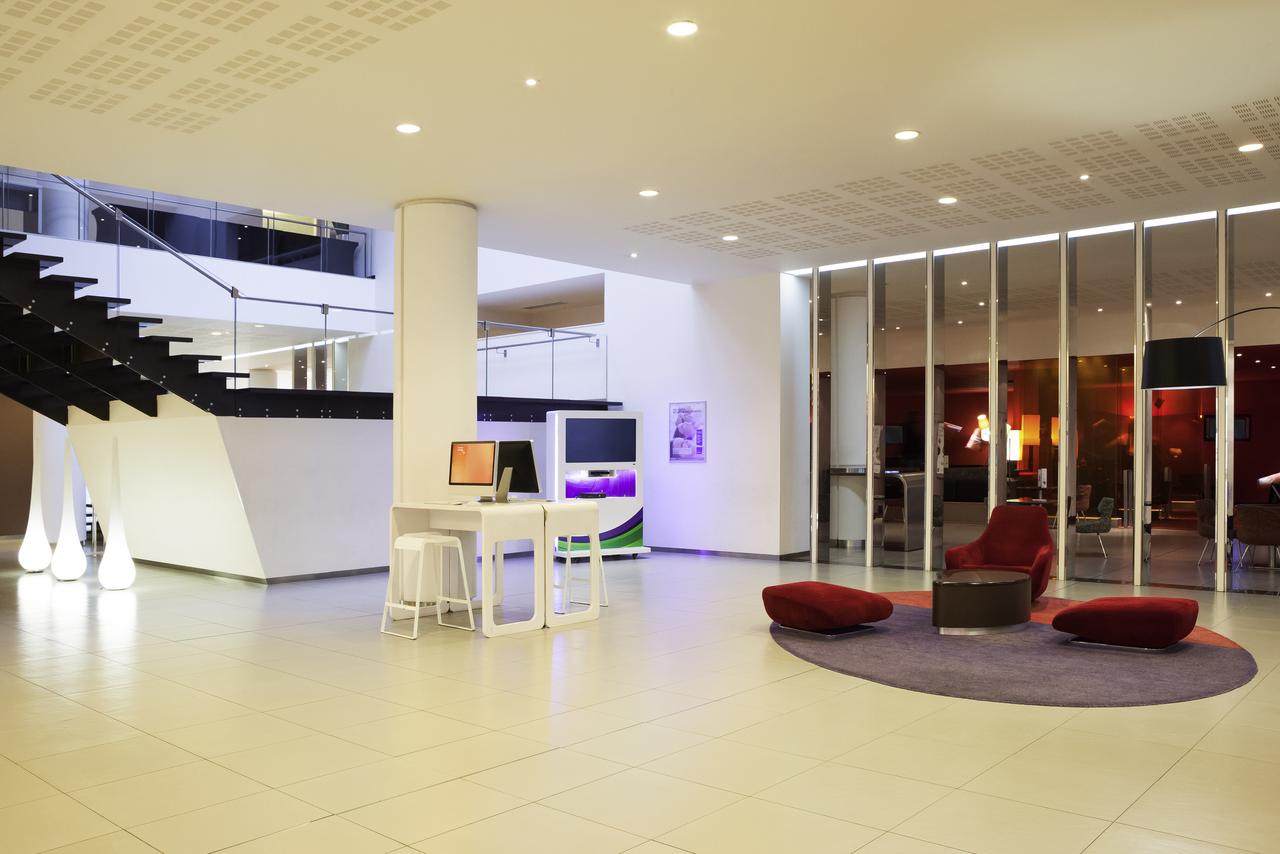 PARİS GEZİ PROGRAMI15 MAYIS 2018 SALI
06.30 : Atatürk Havalimanında öğrenci ve öğretmenlerintoplanması. THY B Kontuarı Önü
 Hareket : İstanbul 10.05, Varış Paris 12.40 (Yerel saat ile)
 Öğle yemeği– Eyfel Kulesi
Seine Nehri tekne turu
PARİS GEZİ PROGRAMI16 MAYIS 2018 ÇARŞAMBA
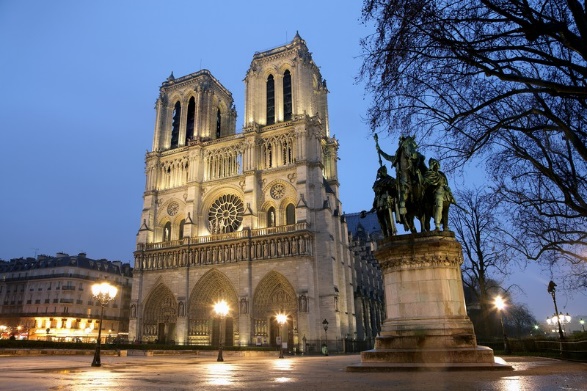 Notre-Dame Katedrali – St. Michel
 Latin mahallesi
 Öğle yemeği
 Tuileries bahçeleri
 Champs-Elysées
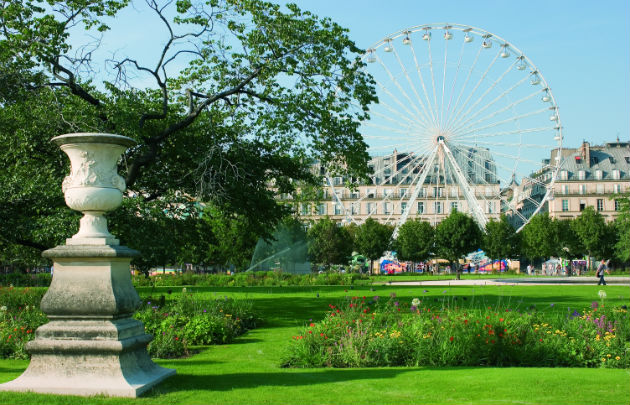 PARİS GEZİ PROGRAMI17 MAYIS 2018 perşembe
Montmartre ve Sacré Cœur
Garnier Operası 
Öğle yemeği
Louvre Müzesi gezisi – Haussmann bulvarı
PARİS GEZİ PROGRAMI18 MAYIS 2018 cuma
Versailles Sarayı ve bahçeleri – Öğle yemeği
Orsay müzesi
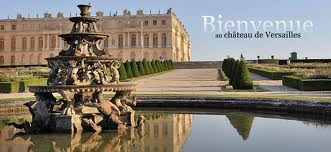 PARİS GEZİ PROGRAMI19 MAYIS 2018 cumartesi
Ulusal doğal tarih müzesi – Öğle yemeği
Havalimanına transfer
Hareket : Paris 16.25, Varış İstanbul 20.55 (YEREL SAAT İLE)
Instagram hesabı
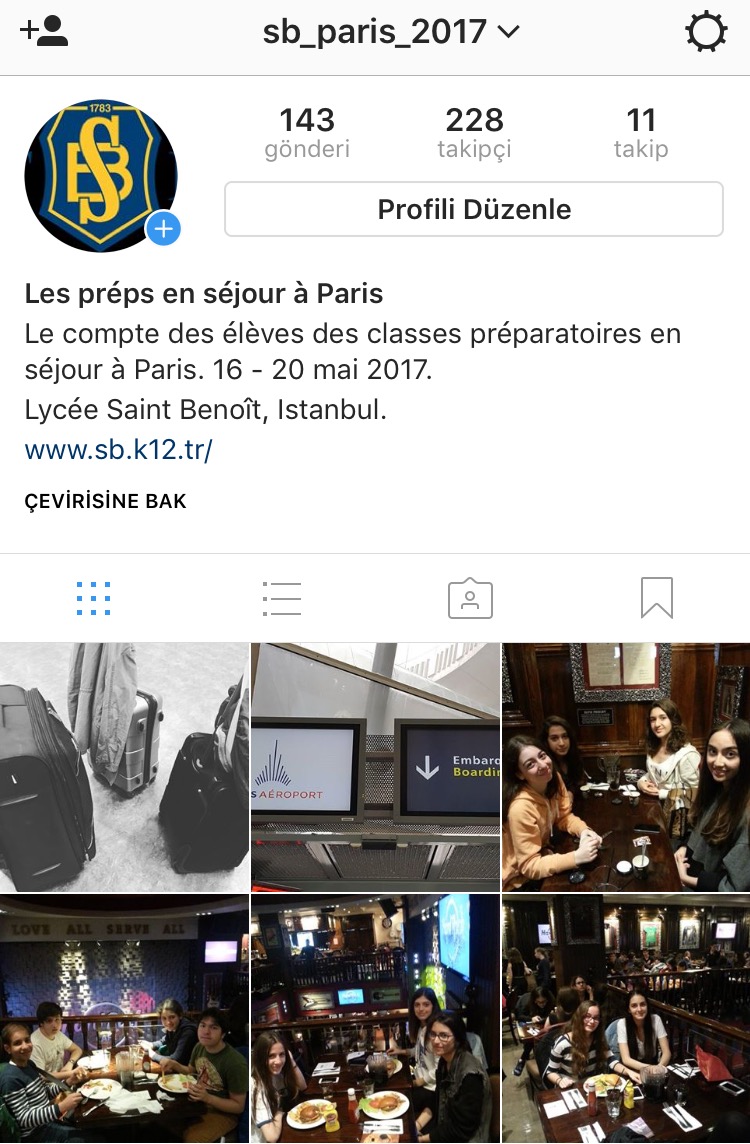 Instagram hesabı
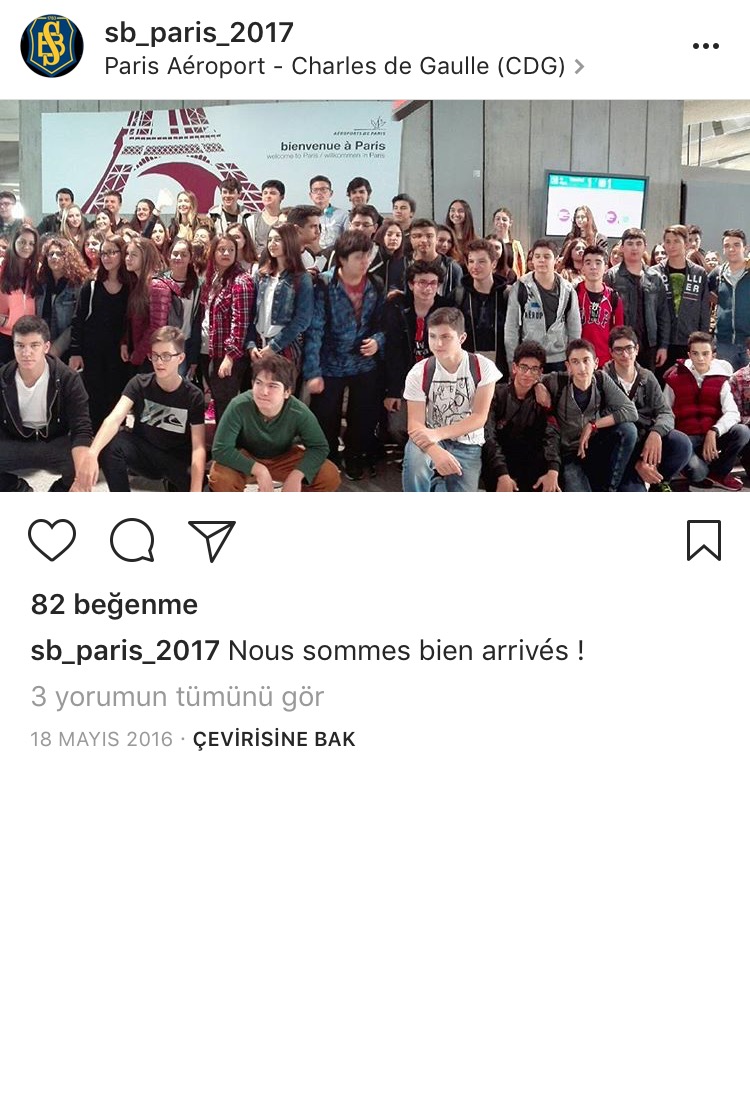 Instagram hesabı
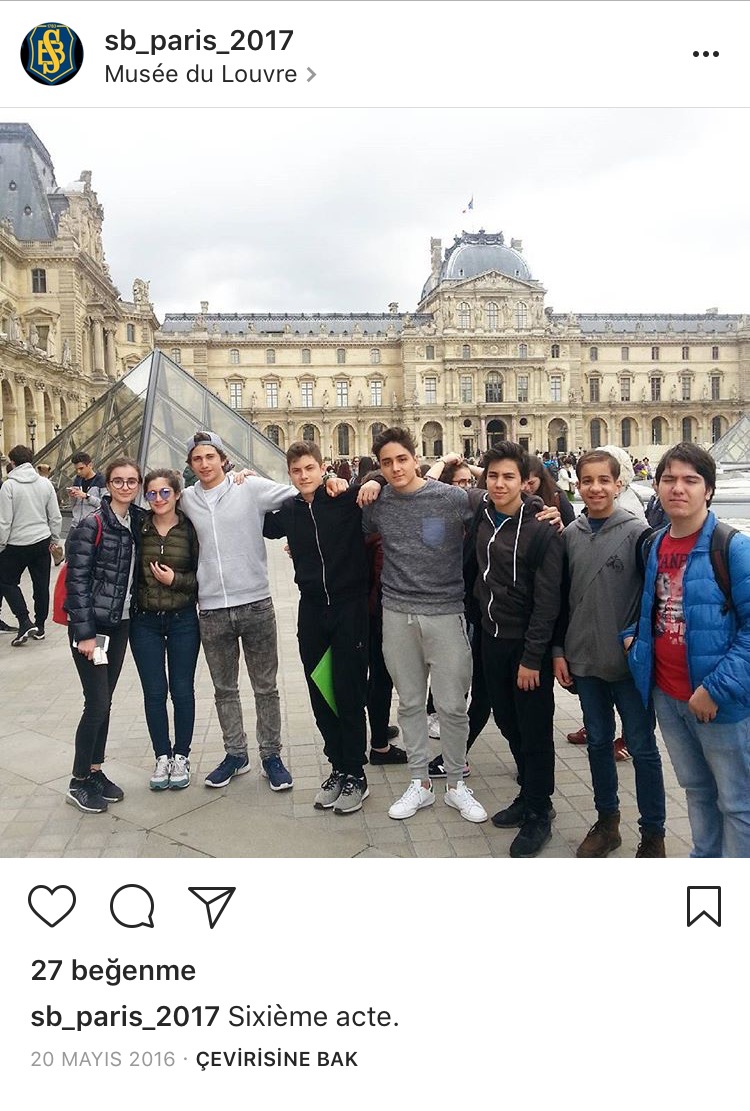 Öğrencilerimizin HEPSİNE
Fransızcalarını geliştirmelerini 
ve 
Fransız kültürünü
yakından tanımalarını sağlayacak bu gezide
güzel ve hoş bir zaman geçirmelerini diliyoruz.